Does student knowledge and perceptions of AI use as a learning support tool align with academic staff approaches to embedding it (AI) in the curriculum?
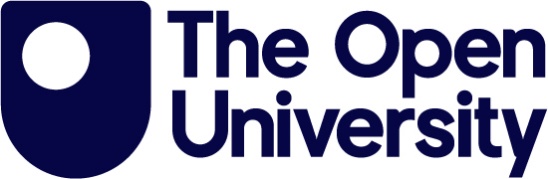 Servel Miller,  Jenny Duckworth
The project aims to explore students’ level of knowledge, use and training in Large Language Models (LLM) Artificial Intelligence (AI) as a learning support tool and how this aligns with staff approaches to embedding AI activities/tools in the curriculum for student engagement.
65% of students said universities were NOT adapting quickly enough to include AI support tools in their study (YouGov, 2024)
Questionnaire for multi-level cohorts to assess student perceptions of the use and value of AI as ‘study buddy’
Focus groups with students - knowledge of  AI, AI-related training; value and how they would like AI to be used to support their studies in the future. 
Interviews with academics and Curriculum Managers to explore: if they are using/intend to use AI tools and
      and activities within their module, barriers to AI use
      opportunities and training requirements
84% of students are using AI (Global Student survey 2024)
digital divide is emerging between students who have access to AI tools, can afford them as well as with Academic staff (McGregor, 2024).
Aligns with the priority area of Technology Enhanced Learning 
and will complement  other Ai related projects in STEM/University
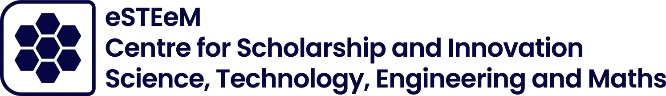 AI’s impact on the future of Higher Education; Digital Education Council (2024) Global Student AI Survey. https://www.digitaleducationcouncil.com/post/digital-education-council-global-ai-student-survey-2024; McGregor, K., (2024) Most students use AI for studies, digital divide emerges – Survey. University World News.  Available from: Most students use AI for studies, digital divide emerges – Survey